Read Me
You are using a version of the Banner – University Medicine PowerPoint template, released in September 2019.

* Use the ‘New Slide’ and ‘Layout’ dropdown menus to select    individual slide templates.

* Please note that Verdana and Georgia are the preferred 
   typefaces when using Microsoft Office products.



Contact Design@BannerHealth.com with questions regarding this template.
Library
Included here are preferred versions of Banner Health’s visual collateral.
Use them as you see fit throughout your presentation.
Sofia, Our Customer
Our Mission
Our Values
Our Strategy
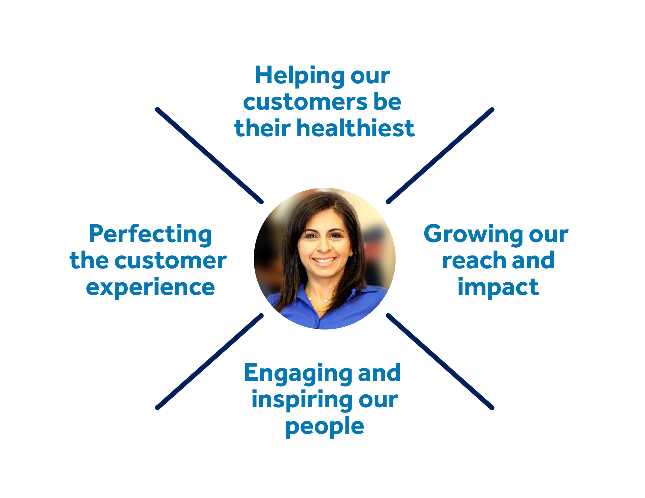 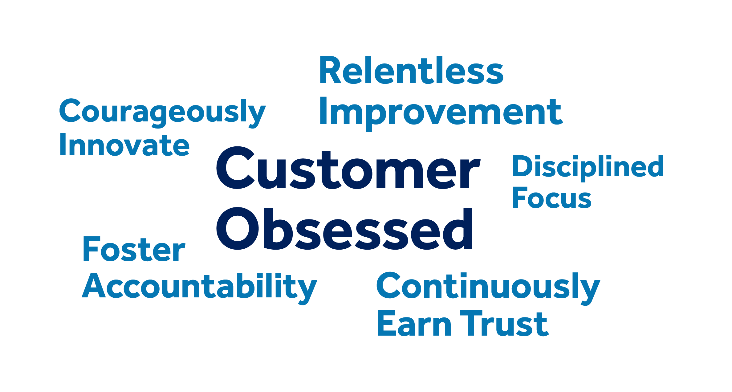 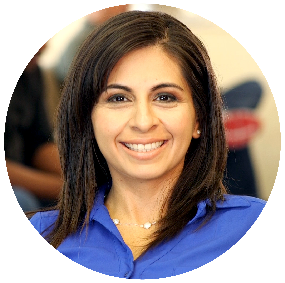 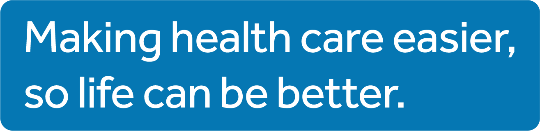 Leadership Model
MyWell-Being
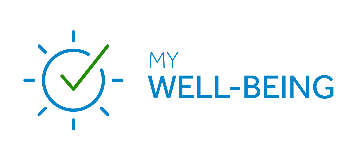 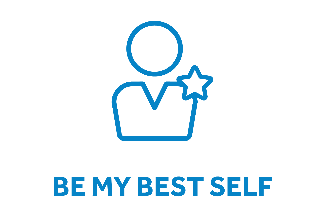 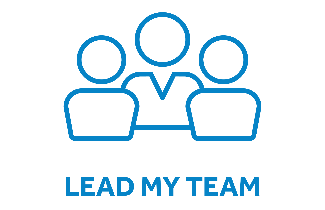 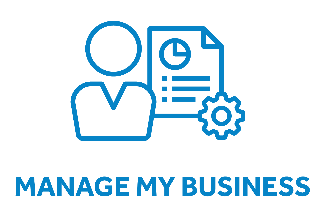 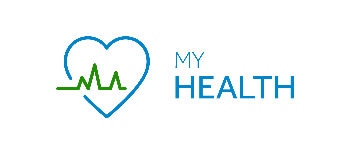 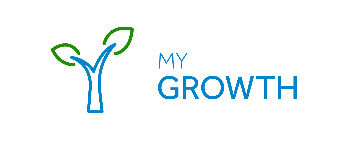 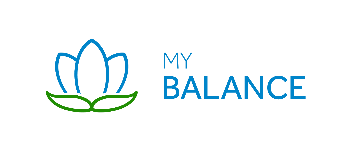 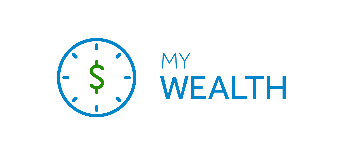 Brand Resources
Color Gamma (Colors should be applied using the following proportion/hierarchy)
#00205B
#FFFFFF
#007EB4
#646569
#00A7B5
#8A8B91
#E87722
#EDEDEE
#84BD00
Our Logo
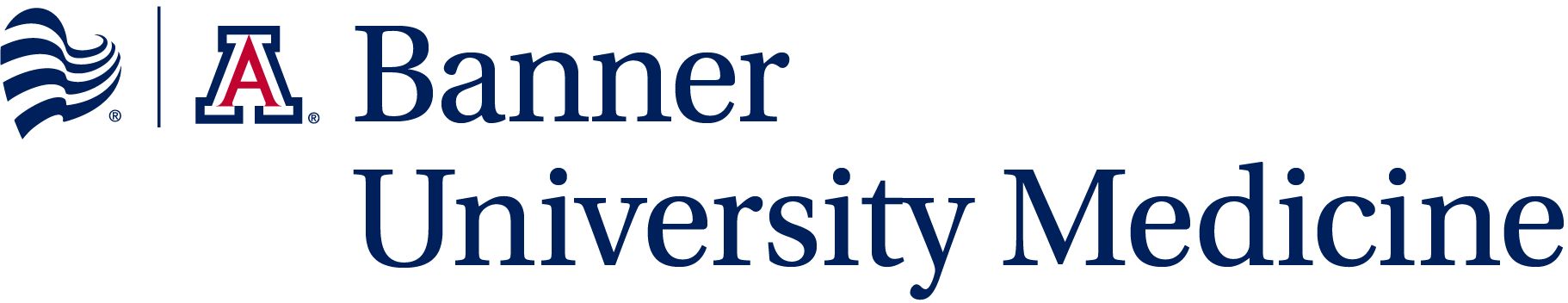 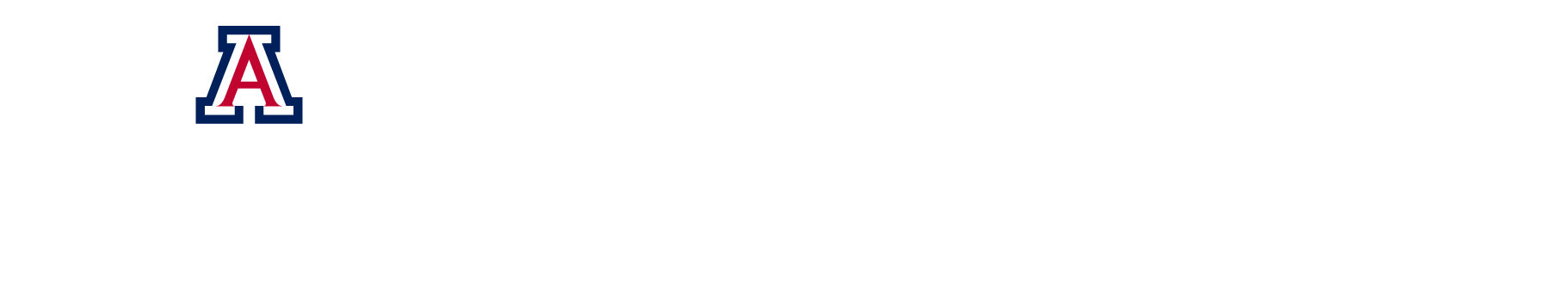 Chart & Graph Samples
Progress Toward our Three Main Goals
Event title/facility/location (if applicable)
Presentation Title
Full Name
Title, Department (if applicable)
Today’s Agenda Title
Agenda item
PART 1
Section Title
Question, Statement, or Main Point.(Accompanied by a full frame photo or this color background)
Quote.
Full Name
Occupation/Attribution
Slide Title
Text
Slide Title
Text
Slide description
Slide/Chart Title
Text
Figure%
Figure%
Figure%
Description of figure
Description of figure
Description of figure
Figure%
Analysis of figure
Description of figure
Figure%
Figure%
Description of figure
Description of figure
Thank you message.
Full Name
Contact information